2023–2030 M. MARIJAMPOLĖS REGIONO 
PLĖTROS PLANAS




2023-09-20 
MRPT administracija
Esama situacija
Proceso eiga
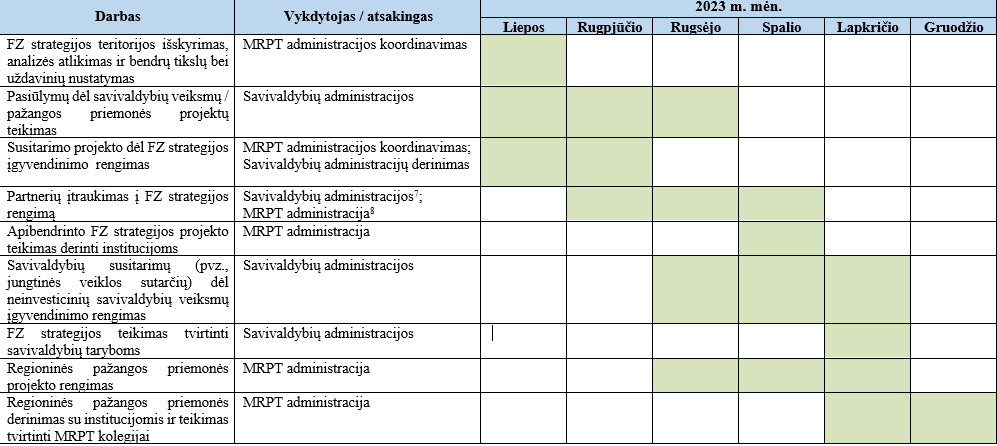 
!

!
!
Tolesni veiksmai
FZ:
- pastabos/tikslinimai savivaldybių pateiktų pasiūlymų;
- objektai sudėlioti žemėlapyje – turistiniai maršrutai su visais objektais;
- savivaldybių pasiūlymai dėl FZ neinvesticinių veiksmų ir bendro (-ų) paslaugų projekto (-ų);
- partnerių įtraukimas į FZ strategijos rengimą! – turi būti galimybė visuomenei pateikti pasiūlymus, dokumentuotis; 
- FZ regioninė pažangos priemonė – pradėta rengti, bus pabaigta gavus visus pasiūlymus, parengus FZ strategiją ir ją suderinus su VRM bei patvirtinus sav. tarybose.

- FZ profesinio orientavimo veiklos/galimi projektai – 2024 m.